Битва за СталинградОперация «Кольцо»
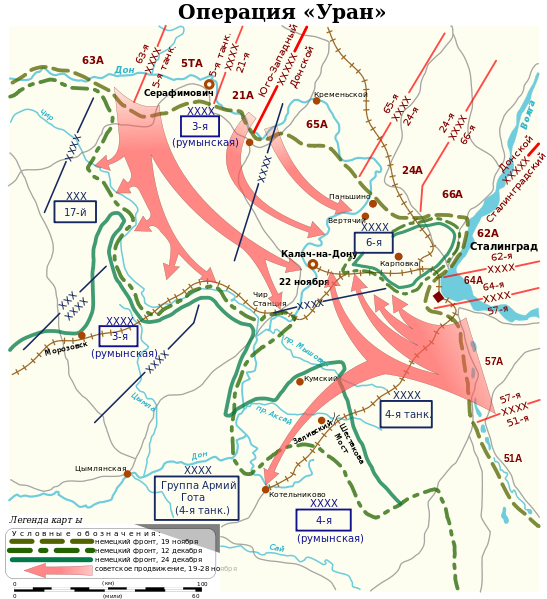 Операция началась 10 января 1943 года и закончилась 2 февраля этого же года.
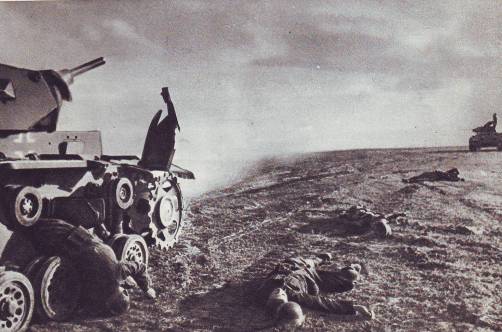 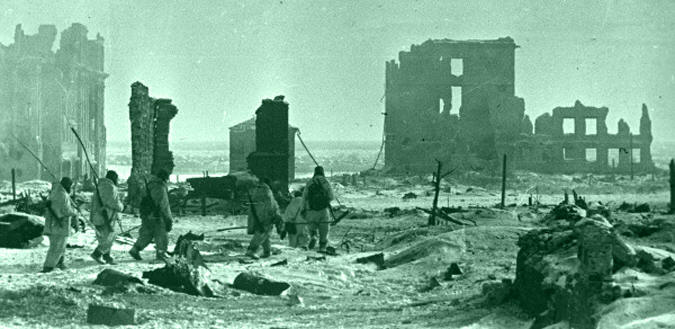 Соединение двух советских армий вблизи Мамаева кургана, капитуляция южной группы армии Паульса.
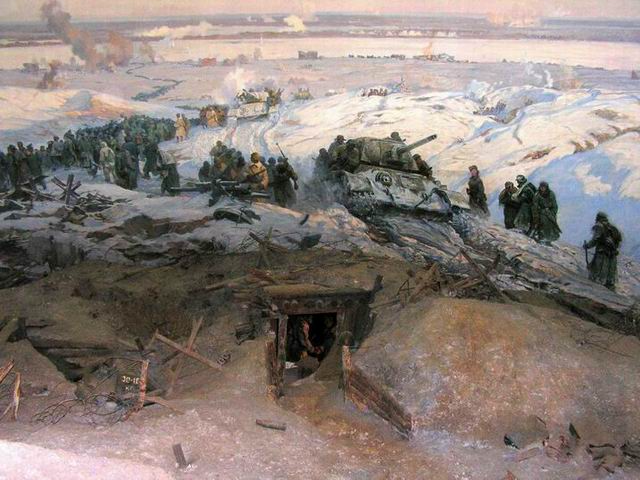 Капитуляция остальных частей армии Паульса
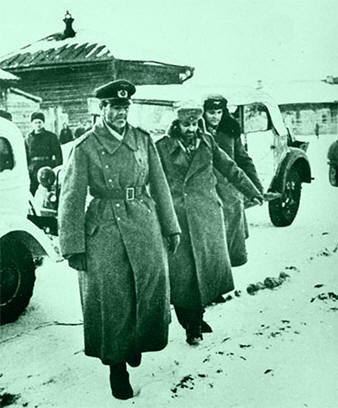 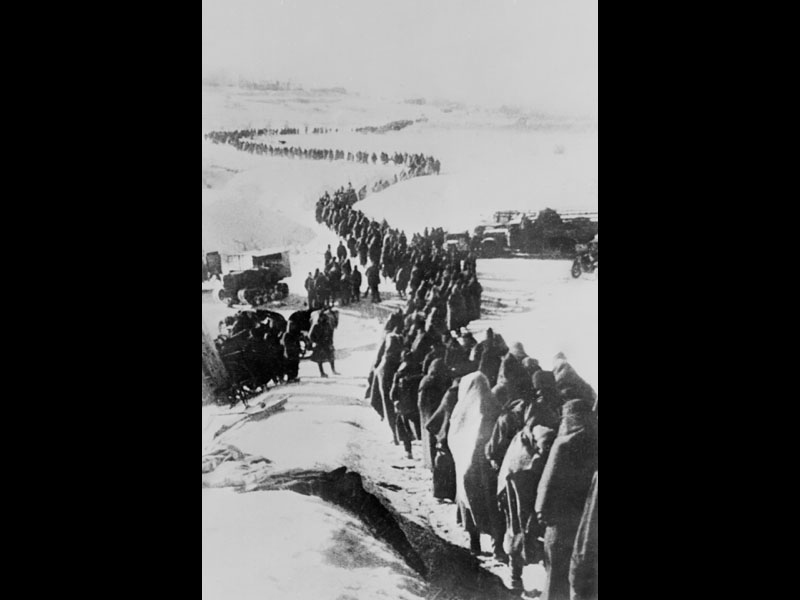 Генерал Паульс в плену.
Армия Паульса в плену.
Трофеи, которые Русская армия получила в результате операции.
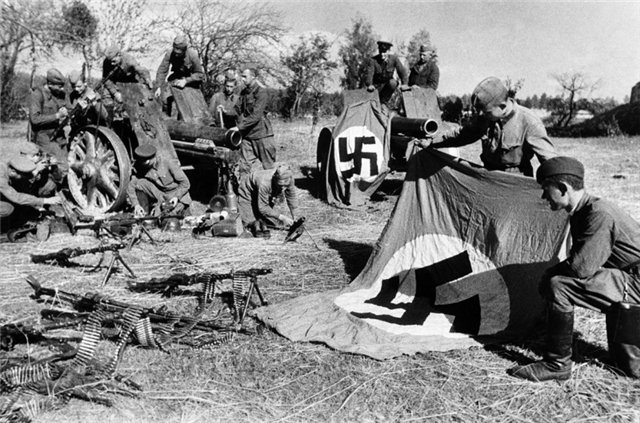